PENGANTAR PENDIDIKAN
Dedi Harianto, S.PD., M.Pd
KLASIFIKASI ALIRAN PENDIDIKAN
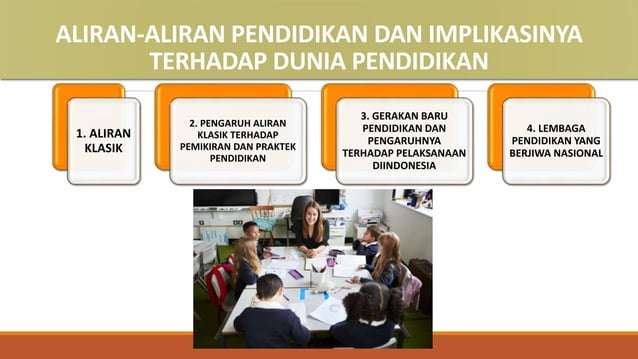 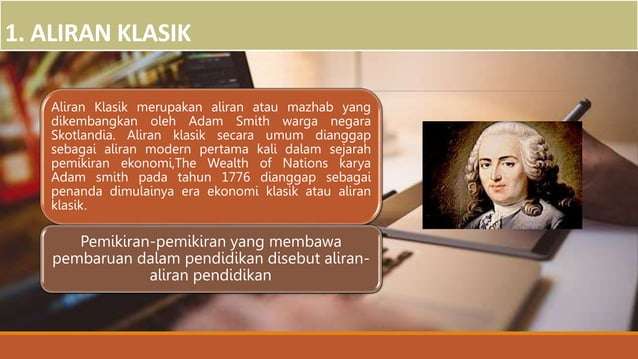 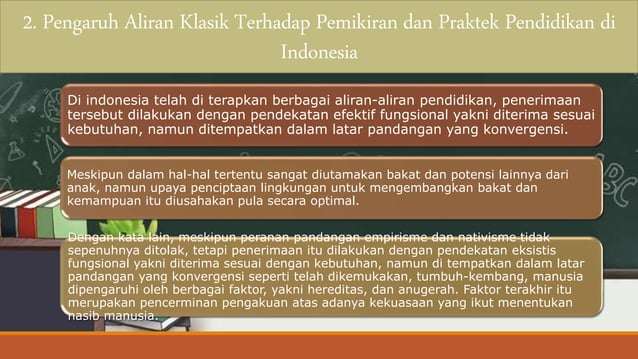 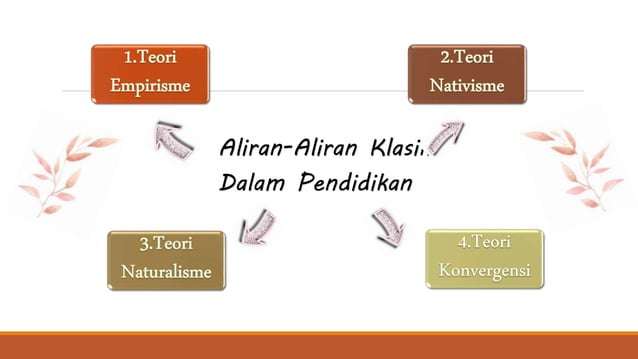 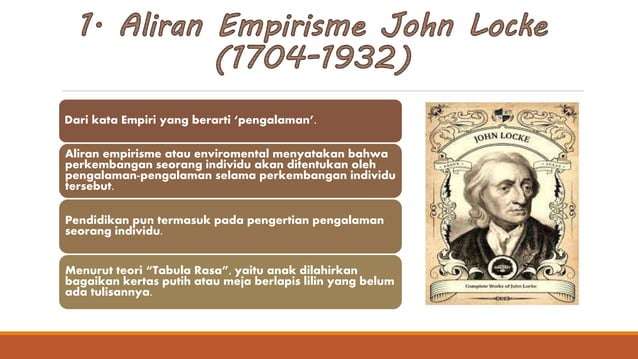 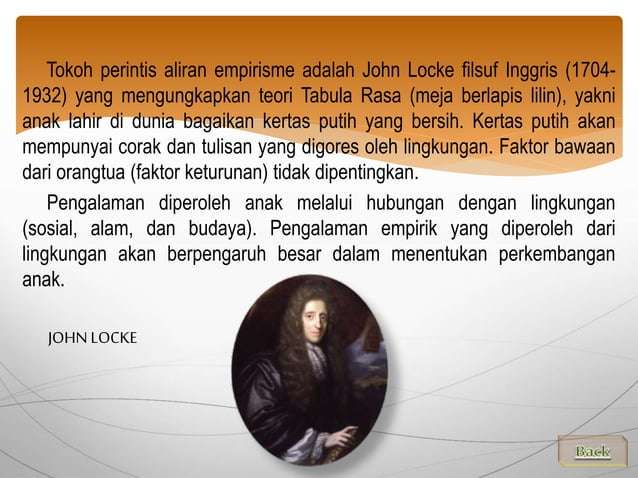 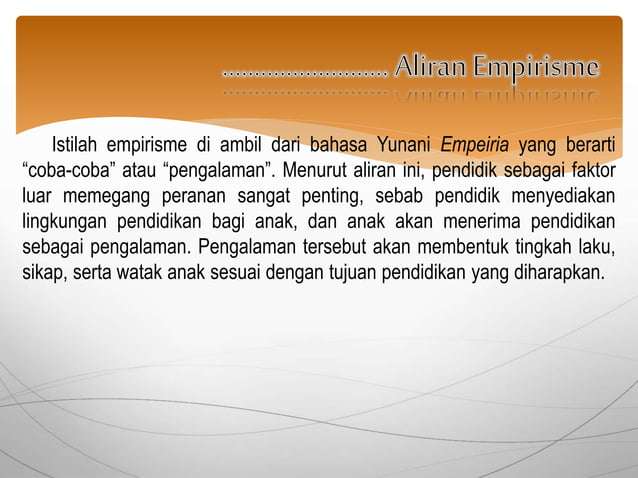 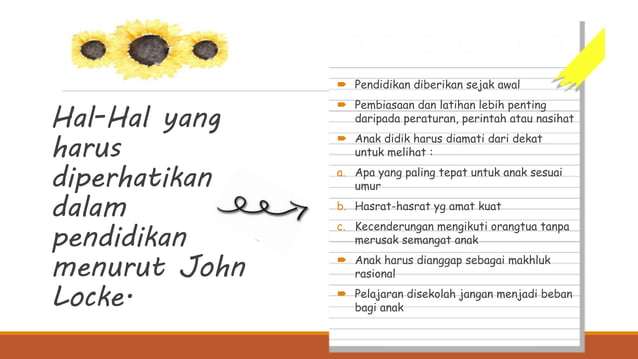 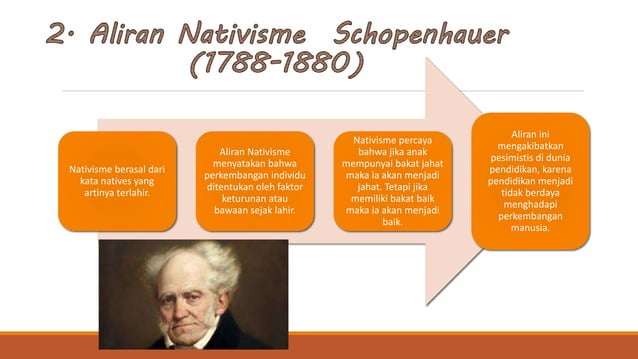 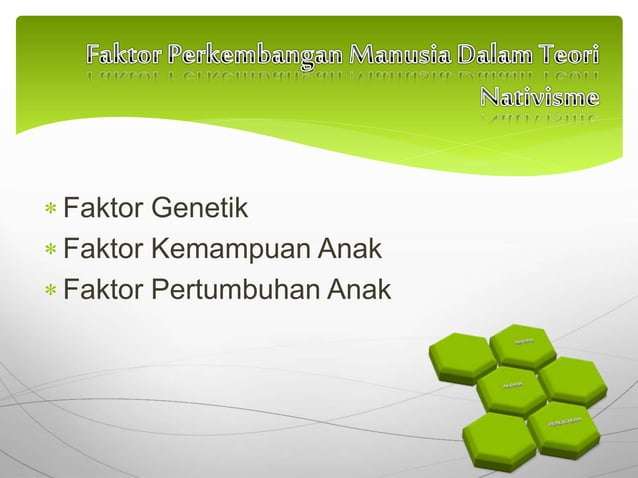 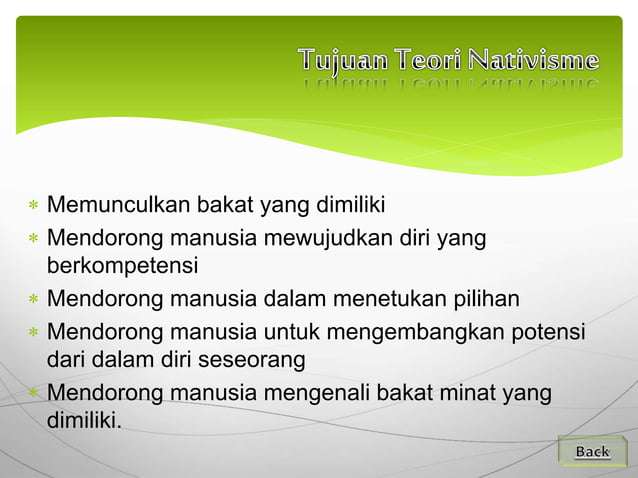 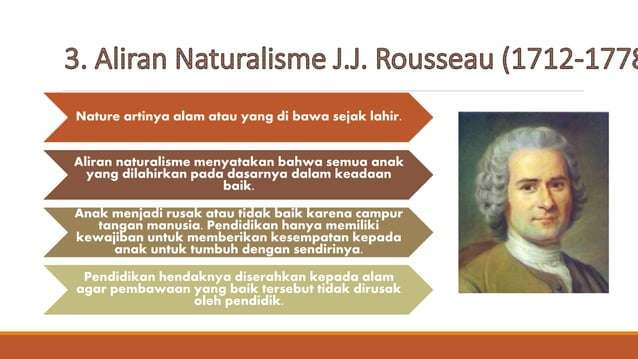 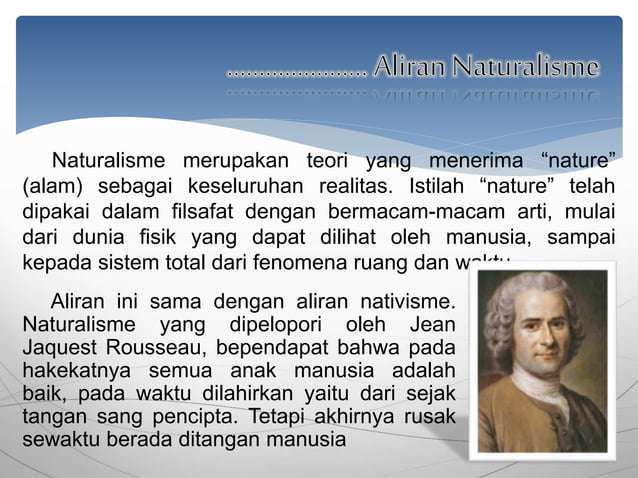 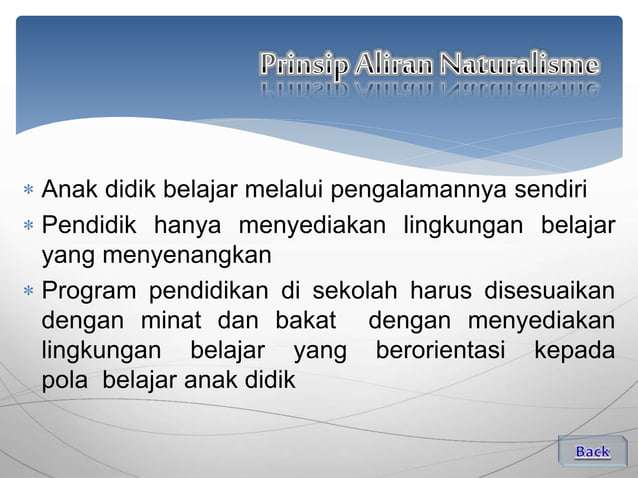 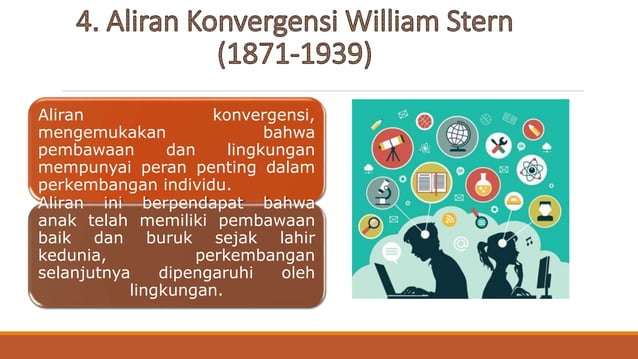 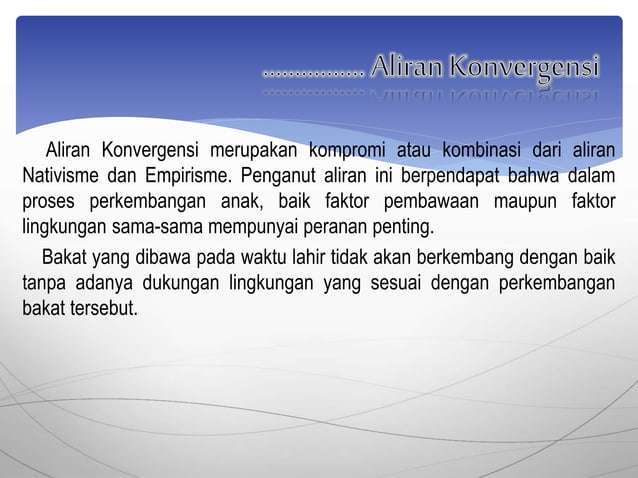 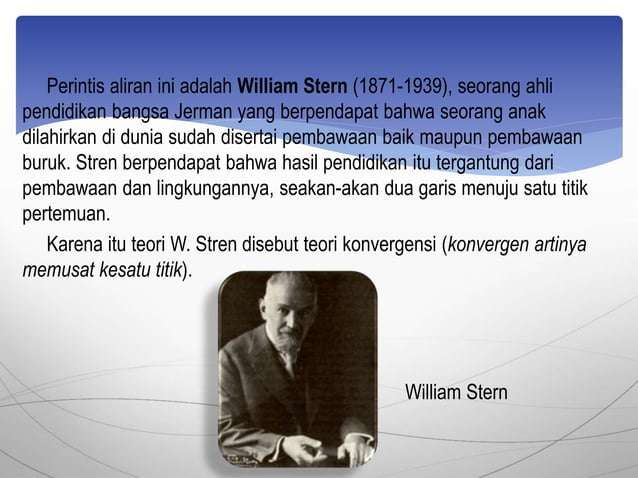 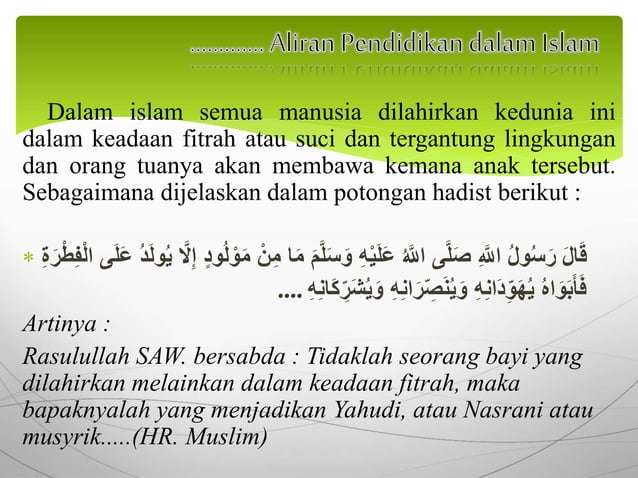 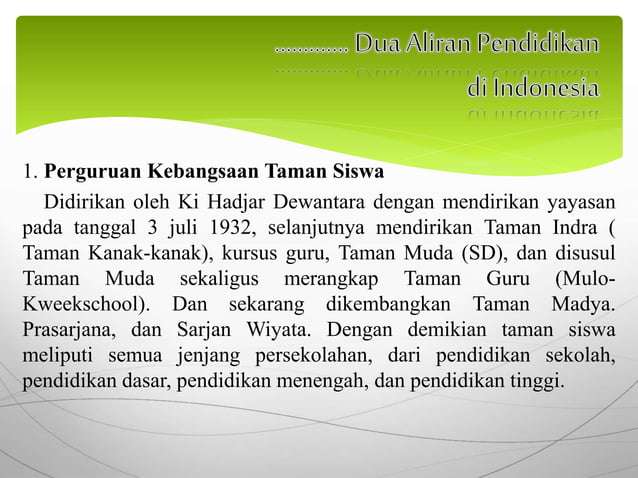 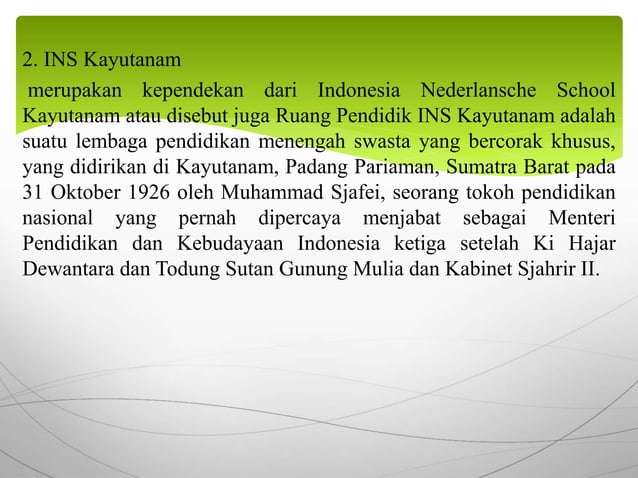 Terima kasih
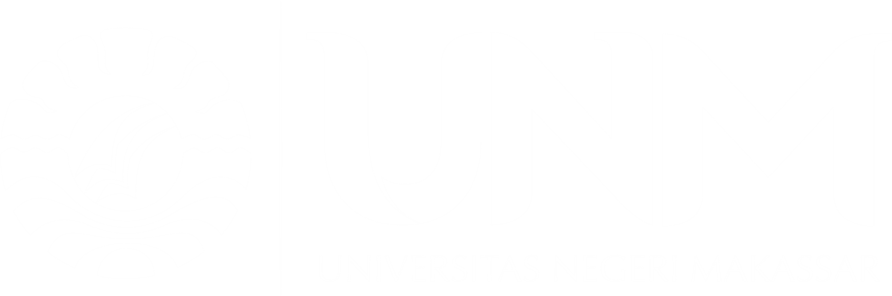